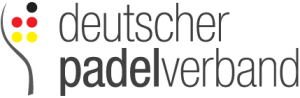 FörderkonzeptNational Teams 2023
Jimena Gonzalez
Juan Alday
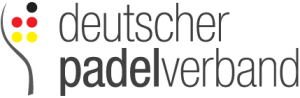 Förderkonditionen
Ziel der dpv-Förderung: Neue Talente und deren Teilnahme an GPS-Turnieren zu fördern. 
Voraussetzungen für die Teilnahme an Sichtungs-Events und die Übernahme der Trainingskosten nominierter Spieler/innen durch den dpv: mindestens 5 gespielte GPS Turniere in der Klasse Herren bzw. Damen im letzten Jahr (auch Final Four/PlayOffs und CUPRA German Masters, rollierend gemessen).
Die Teilnahme an Sichtungs-Events ist nur mit Anmeldung und anschließender Einladung möglich.
Die Erfüllung der Förder-Konditionen wird alle 6 Monate (Zeiträume, s.u.) überprüft.   
Die Förderung entfällt für den laufenden und die folgenden 2 Zeiträume, wenn einer Nominierung durch
    den dpv nicht nachgekommen wird.
Keine Nachbesetzungen aus einer anderen Kategorie.
Alle Maßnahmen unter Finanzierungsvorbehalt
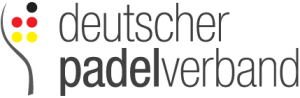 Förderkader
Förderkader-Kategorien der dpv-Förderung: (max. 6 Herren + max. 6 Damen)		
2 Spieler/innen: die ersten beiden deutsche Spieler auf der dpv-Rangliste 	
2 Spieler/innen bis max. 27 Jahre: die ersten beiden deutschen Spieler auf den Plätzen 1-15 der dpv-Rangliste 
2 Spieler/innen bis max. 22 Jahre: die ersten beiden deutschen Spieler auf den Plätzen 1-25 der dpv-Rangliste  
Zeitpunkte (s.o.): 
	28.02.2023 für Trainings/Events bis Ende August      
	31.8.2023 für Trainings/Events bis Ende Februar
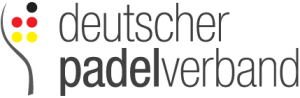 Nominierungen
Internationale Turnierteilnahmen		
Europameisterschaften: Nominierung durch den dpv auf Vorschlag des Trainerteams		
Europäische Olympische Spiele: Nominierung durch dpv nach Sichtungsturnierergebnis 		
Champions Trophy: Nominierung des Deutsche Meisters bzw. Vizemeisters durch den dpv		
4-Länder-Kämpfe: Nominierung des Deutsche Meisters bzw. Vizemeisters durch den dpv
Kalender 2023 - 1. Halbjahr
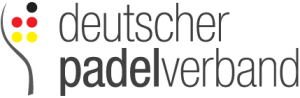 (in Klammern): voraussichtlich
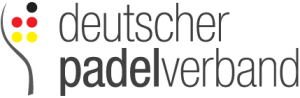 Kalender 2023 - 2. Halbjahr
(in Klammern): voraussichtlich